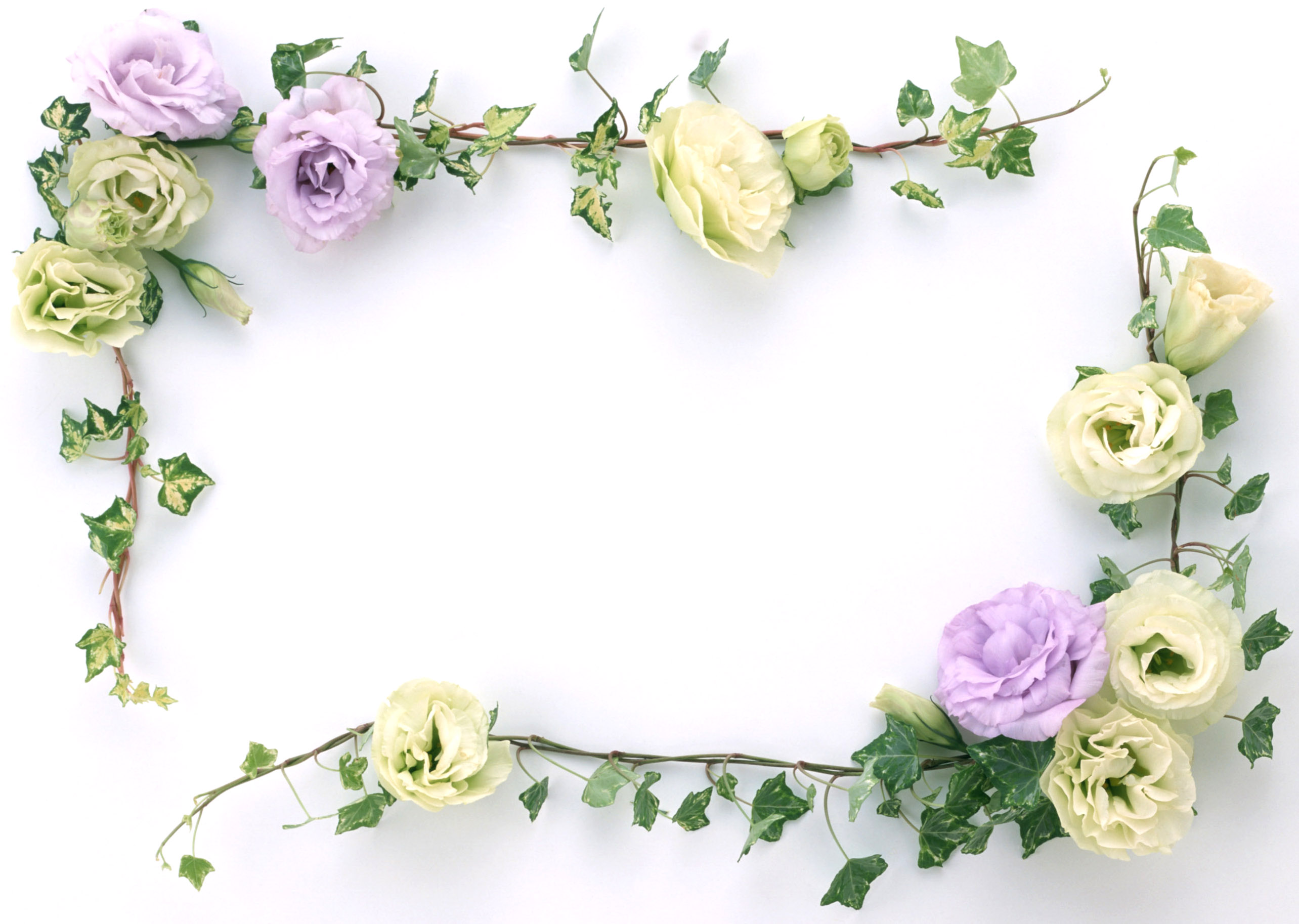 BÀI 17HÔ HẤP Ở ĐỘNG VẬT
NỘI DUNG:
I. Hô hấp là gì?
II. Bề mặt trao đổi khí
III. Các hình thức hô hấp
		1. Hô hấp qua bề mặt cơ thể
        2. Hô hấp bằng hệ thống ống khí
        3. Hô hấp bằng mang
        4. Hô hấp bằng phổi
BÀI 17: HÔ HẤP Ở ĐỘNG VẬT
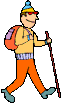 I. Hô hấp là gì?
GLUXIT
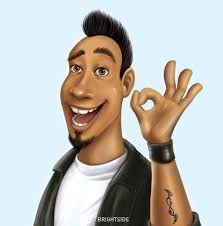 O2
CO2
LIPIT
PRÔTEIN
Năng lượng cho các hoạt động sống
BÀI 17: HÔ HẤP Ở ĐỘNG VẬT
I. Hô hấp là gì?
A- Hô hấp là quá trình tiếp nhận O2 và CO2 của cơ thể từ môi trường sống và giải phóng ra năng lượng
B
B- Hô hấp là tập hợp những quá trình, trong đó cơ thể lấy O2  từ bên ngoài vào để ôxi hoá các chất trong tế bào và giải phóng năng lượng cho các hoạt động sống, đồng thời thải CO2 ra ngoài.
C- Hô hấp là quá trình tế bào sử dụng các chất khí như O2, CO2 để tạo ra năng lượng cho các hoạt động sống.
D- Hô hấp là quá trình trao đổi khí giữa cơ thể và môi trường, đảm bảo cho cơ thể có đầy đủ O2 và CO2 cung cấp cho các quá trình ôxi hoá trong tế bào.
BÀI 17: HÔ HẤP Ở ĐỘNG VẬT
I. Hô hấp là gì?
- Hô hấp là tập hợp những quá trình, trong đó cơ thể lấy oxi từ bên ngoài vào để oxi hóa các chất trong tế bào và giải phóng năng lượng cho các hoạt động sống, đồng thời thải CO2 ra ngoài.
- Hô hấp ở động vật gồm: 
	+ Hô hấp ngoài 
	+ Vận chuyển khí
	+ Hô hấp trong
[Speaker Notes: Chim sẻ phản ứng như thế nào khi trời trở lạnh ???
Nó xù lông như vậy có tác dụng gì ???
-> cách động vật phản ứng trả lời lại kích thích của môi trường để tồn tại người ta gọi là cảm ứng ở động vật .
=>>cảm ứng ở động vật là gì ???


Cảm ứng ở động vật và tv khác nhau như thế nào chúng ta cùng nghiên cứu phần 2....]
Phế nang trong phổi
Hô hấp 
ngoài
TB biểu bì mô ở phổi
CO2
CO2
Mao mạch phổi
O2
QUÁ TRÌNH
HÔ HẤP
Vận chuyển
khí
O2
O2
CO2
Tim
Mao mạch ở các mô
Hô hấp 
trong
TB ở các mô
CO2
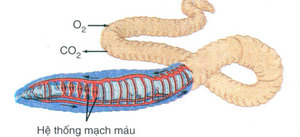 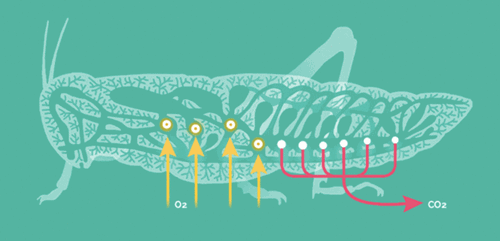 O2
BỀ MẶT TRAO ĐỔI KHÍ
CO2
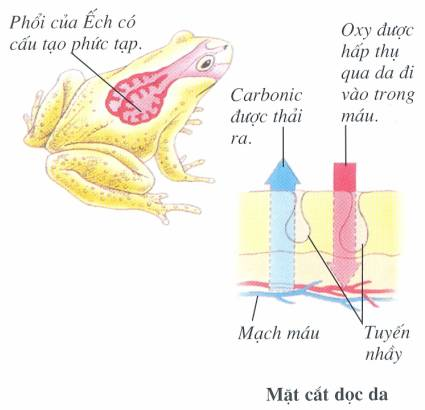 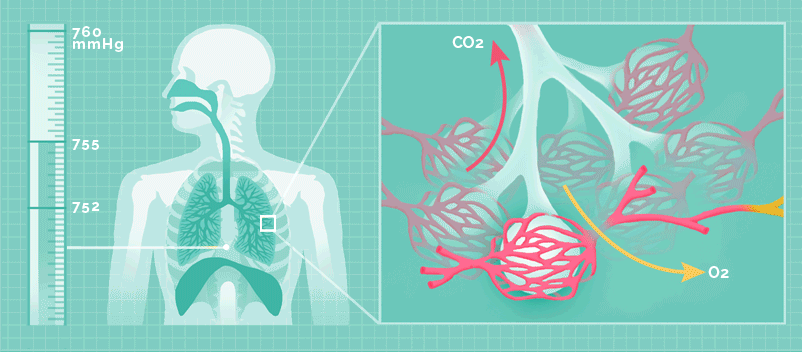 BÀI 17: HÔ HẤP Ở ĐỘNG VẬT
II. Bề mặt trao đổi khí
- Bề mặt TĐK là bộ phận cho O2 từ môi trường ngoài khuếch tán vào trong tế bào (hoặc máu) và CO2 khuếch tán từ tế bào (hoặc máu) ra ngoài.
- Đặc điểm bề mặt trao đổi khí:
     + Diện tích bề mặt lớn.
     + Bề mặt mỏng và luôn ẩm ướt.
     + Có nhiều mao mạch và sắc tố hô hấp.
     + Có sự lưu thông khí.
BÀI 17: HÔ HẤP Ở ĐỘNG VẬT
III. Các hình thức hô hấp
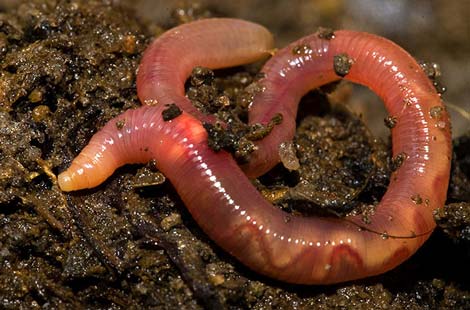 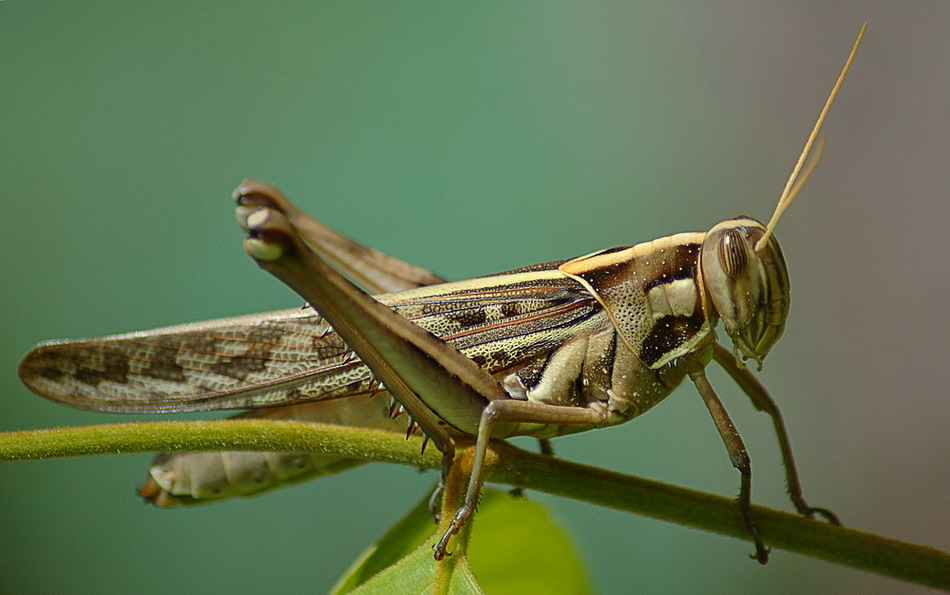 Hô hấp qua bề mặt cơ thể
Hô hấp qua hệ thống ống khí
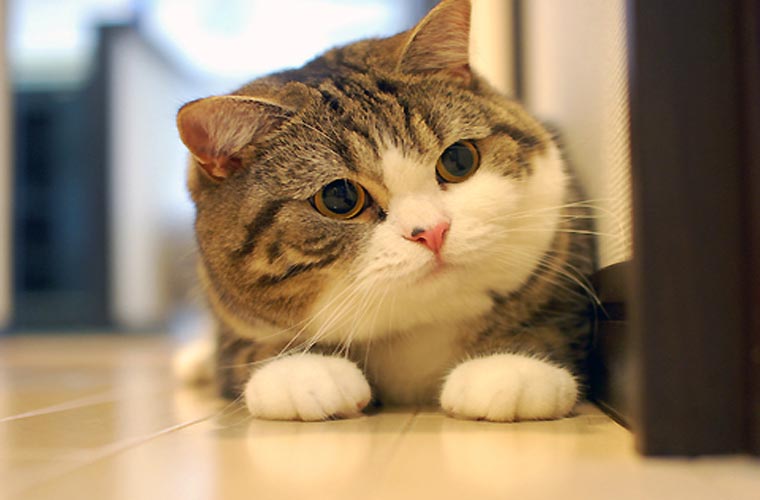 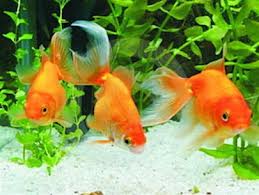 Hô hấp bằng mang
Hô hấp bằng phổi
BÀI 17: HÔ HẤP Ở ĐỘNG VẬT
III. Các hình thức hô hấp
1. Hô hấp qua bề mặt cơ thể
Đại diện: Động vật đơn bào, đa bào có tổ chức thấp (ruột khoang, giun tròn..)
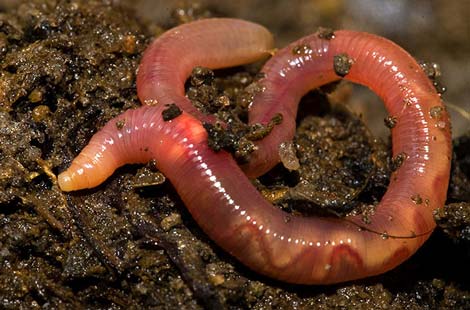 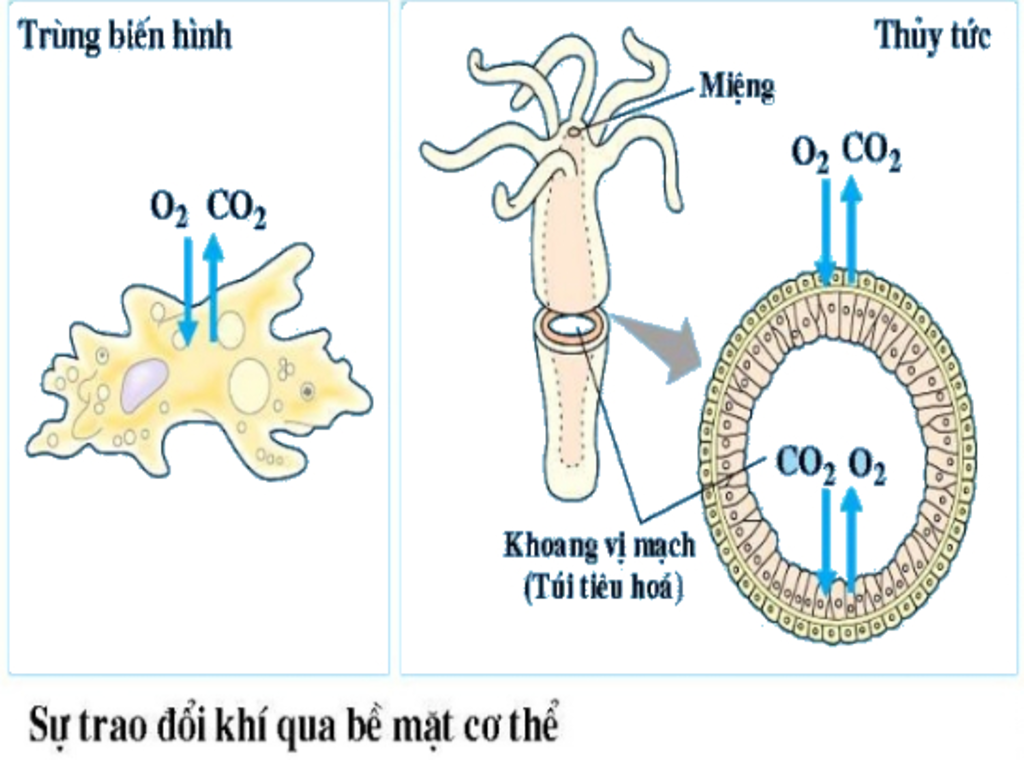 BÀI 17: HÔ HẤP Ở ĐỘNG VẬT
III. Các hình thức hô hấp
2. Hô hấp bằng hệ thống ống khí
Đại diện: côn trùng
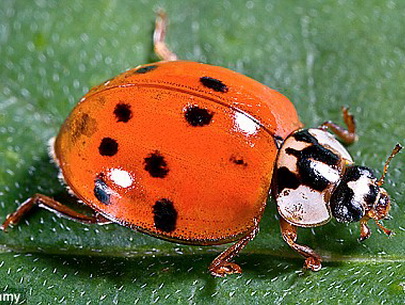 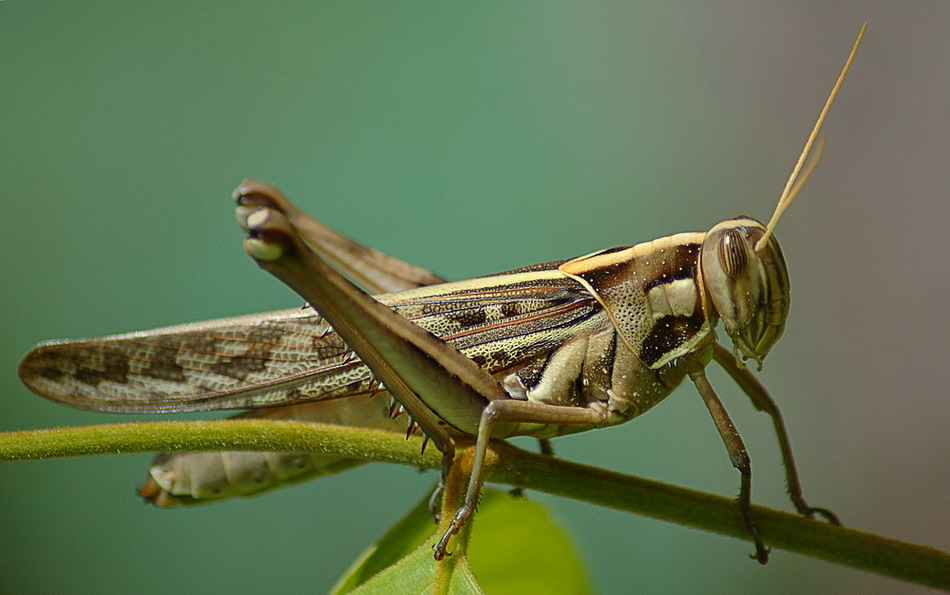 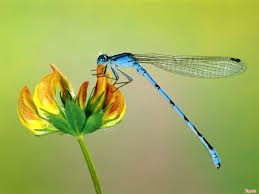 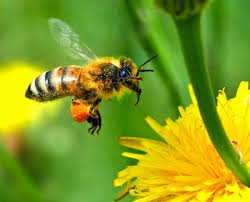 BÀI 17: HÔ HẤP Ở ĐỘNG VẬT
III. Các hình thức hô hấp
3. Hô hấp bằng mang
Đại diện: cá, thân mềm và chân khớp
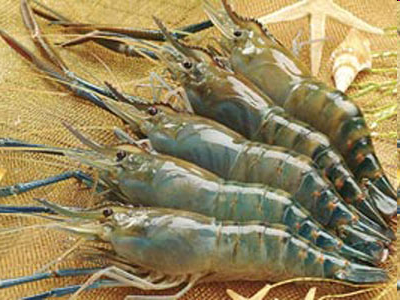 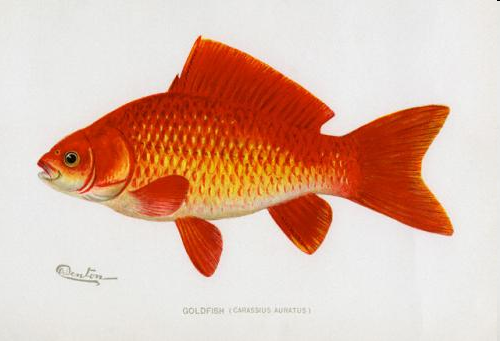 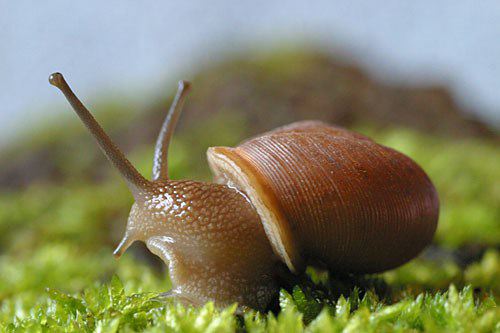 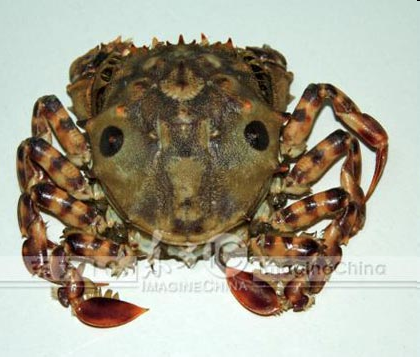 BÀI 17: HÔ HẤP Ở ĐỘNG VẬT
III. Các hình thức hô hấp
4. Hô hấp bằng phổi
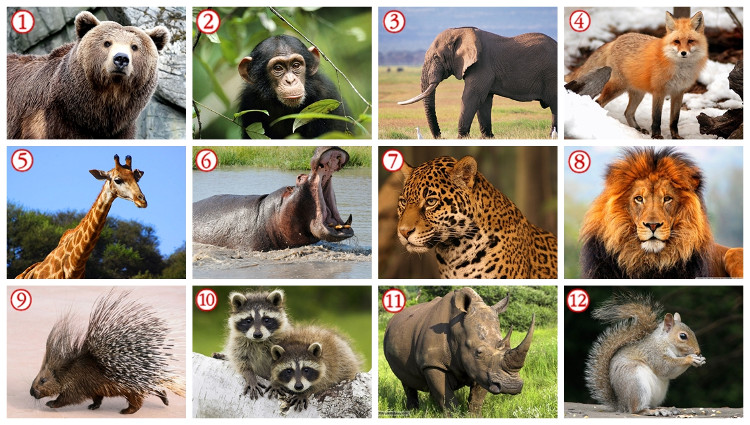 BÀI 17: HÔ HẤP Ở ĐỘNG VẬT
III. Các hình thức hô hấp
4. Hô hấp bằng phổi
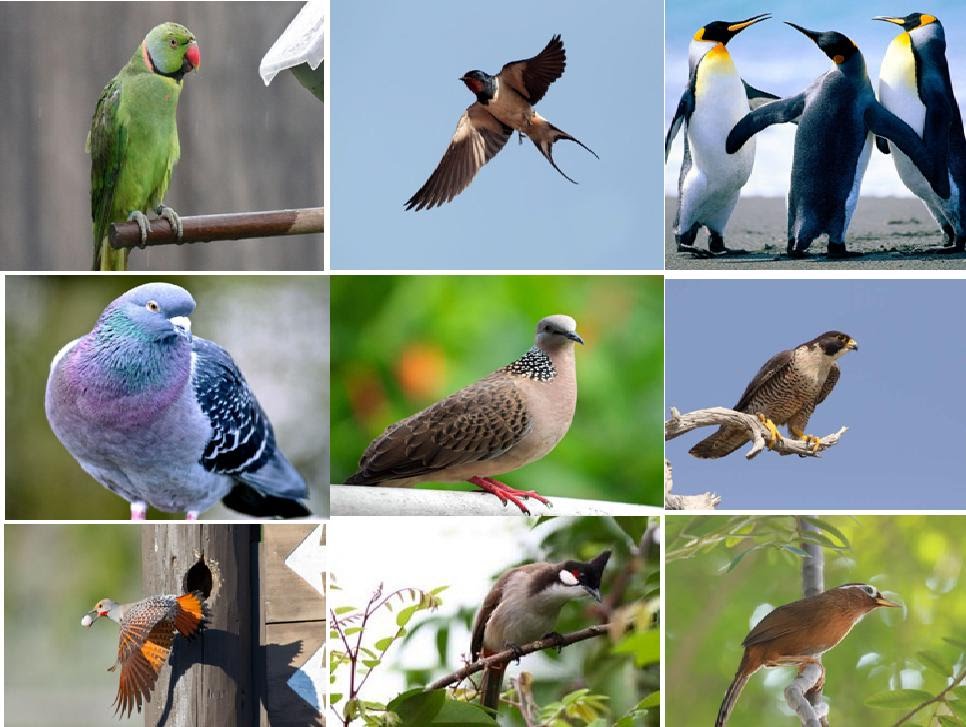 BÀI 17: HÔ HẤP Ở ĐỘNG VẬT
III. Các hình thức hô hấp
4. Hô hấp bằng phổi
Đại diện: bò sát, chim, thú.
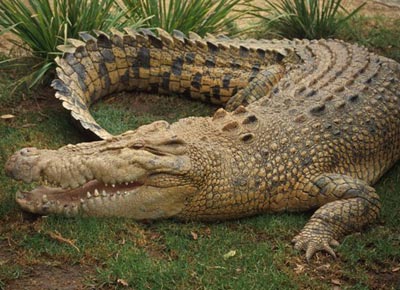 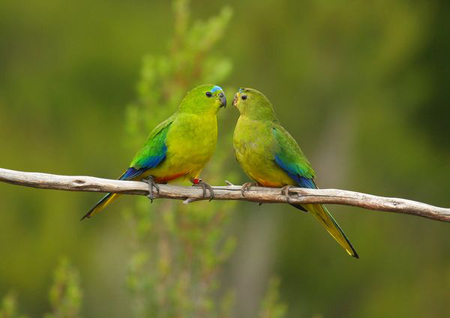 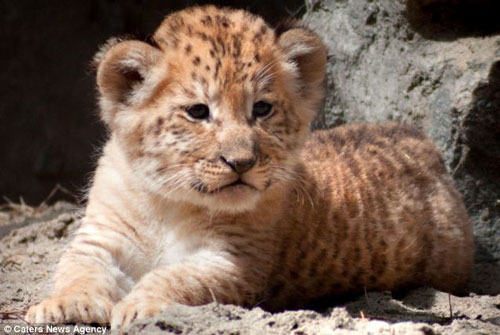 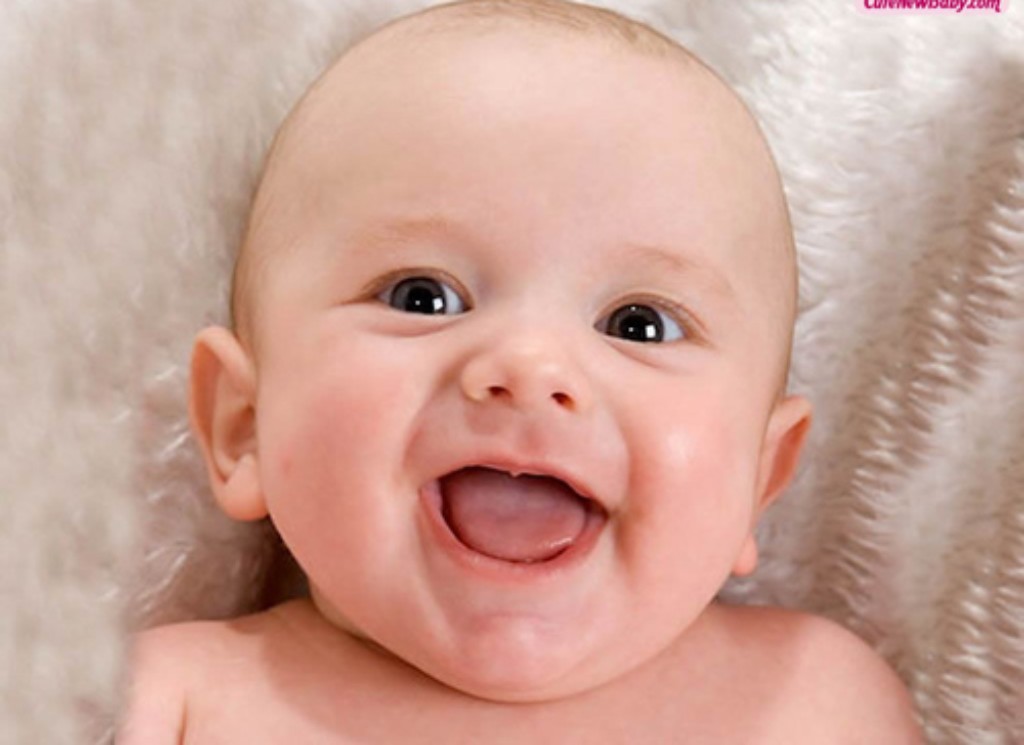 BÀI 17: HÔ HẤP Ở ĐỘNG VẬT
III. Các hình thức hô hấp
4. Hô hấp bằng phổi
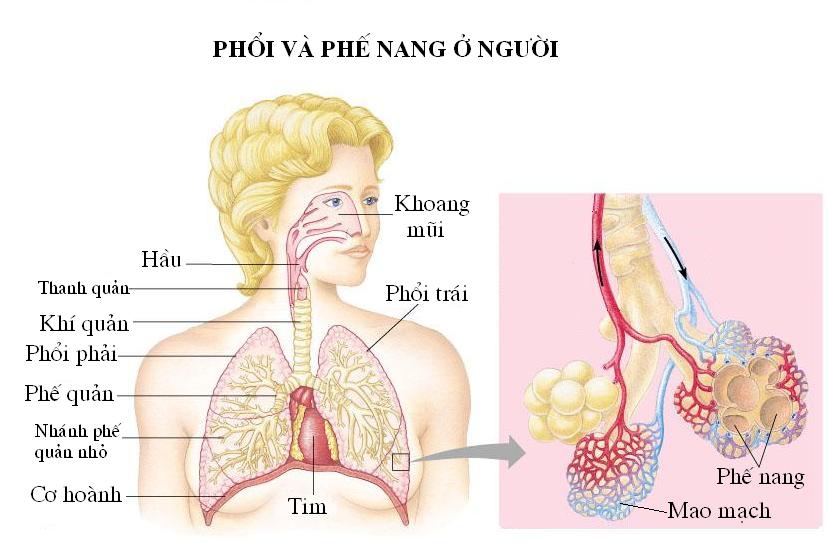 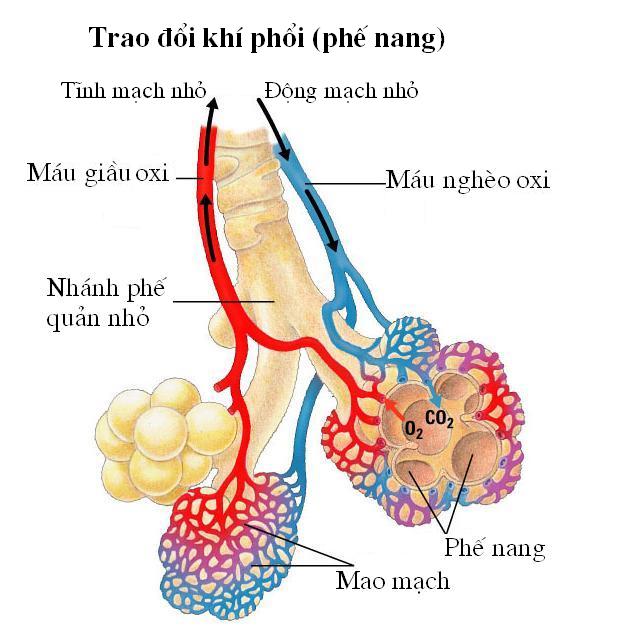 Hình 17.5. Phổi và phế nang ở người
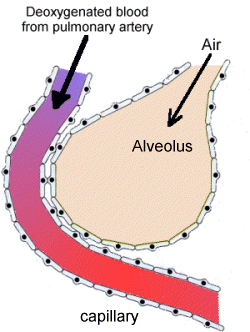 Không khí
Giải thích tại sao có sự khác nhau về tỉ lệ các loại khí O2 và CO2 trong không khí hít vào và thở ra?
Phế nang
Mao mạch
Hãy hoàn thành bảng sau:
III. CÁC HÌNH THỨC HÔ HẤP
Chim là động vật trên cạn trao đổi khí hiệu quả nhất
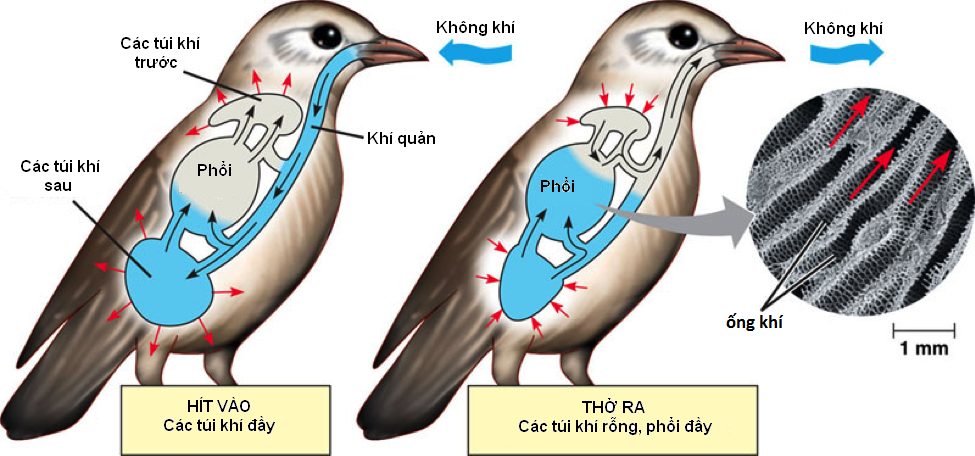 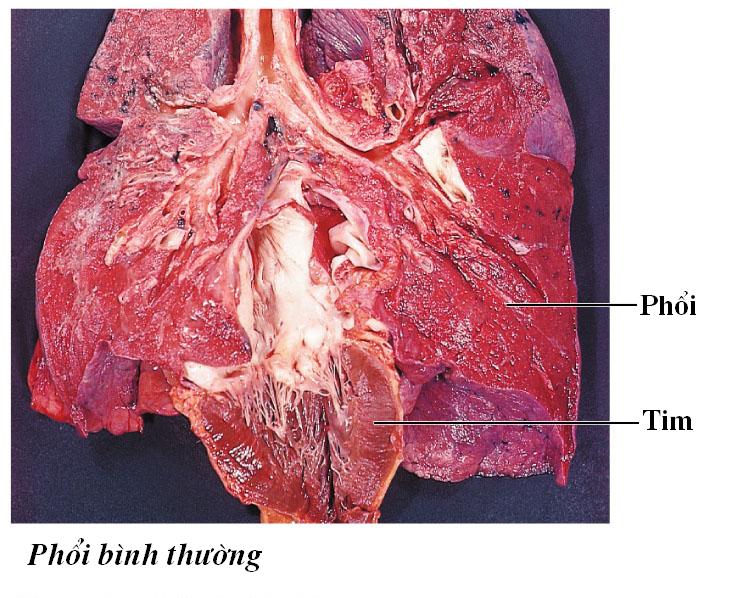 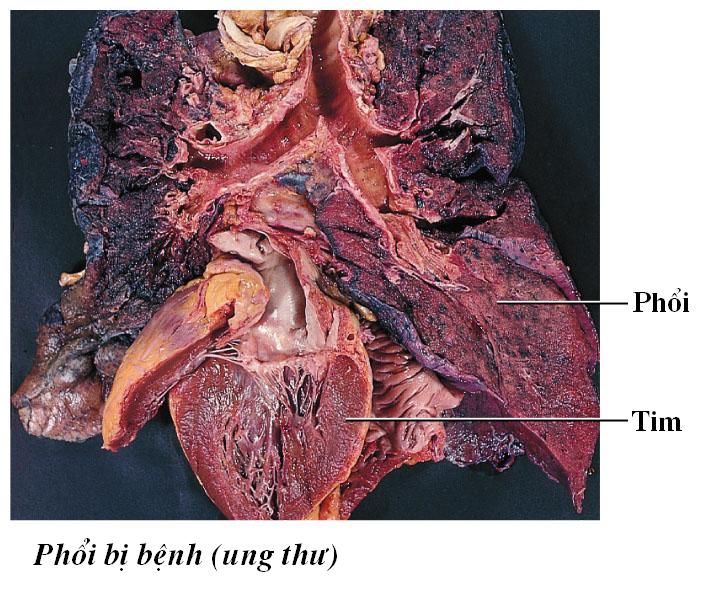 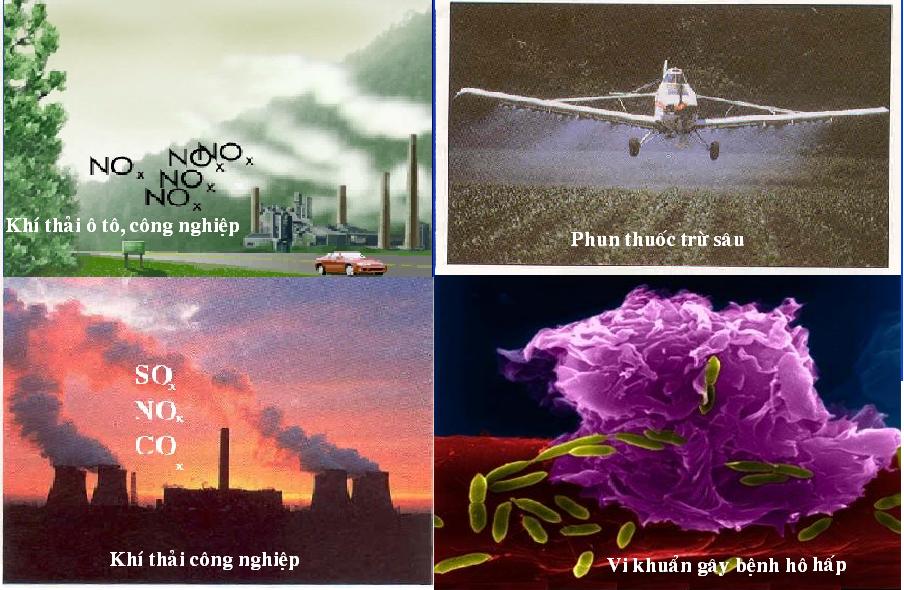 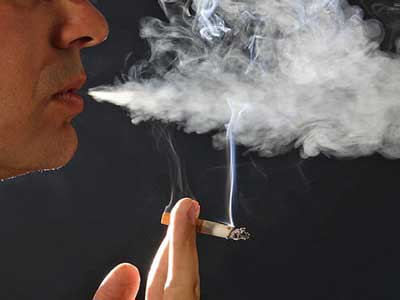 Khí thải công nghiệp
Khói thuốc lá
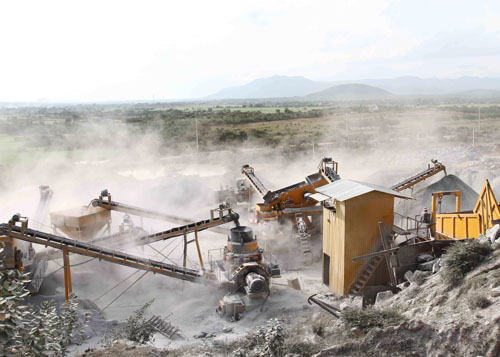 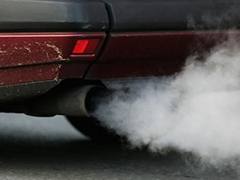 Bụi
Khí thải ô tô, xe máy
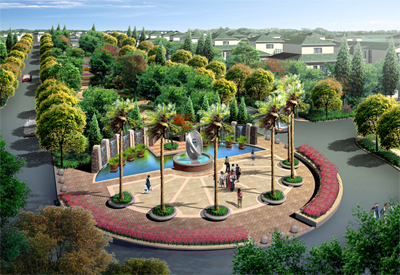 Trồng nhiều cây xanh
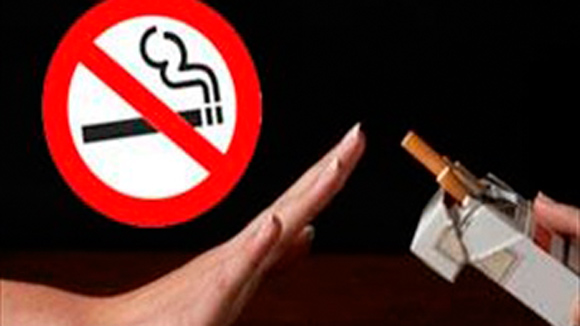 Nói không với thuốc lá
CỦNG CỐ.
Câu 1: Phổi của thú trao đổi khí hiệu quả hơn của lưỡng cư và bò sát là do:

A. Phổi thú có cấu trúc phức tạp hơn.

B. Phổi thú có cấu trúc lớn hơn.

C. Phổi thú có khối lượng lớn hơn.

D. Vì phổi thú có nhiều phế nang, diện tích bề mặt trao đổi khí lớn.
D
CỦNG CỐ.
Câu 2: Vì sao chim là động vật trên cạn trao đổi khí hiệu quả nhất?

 Nhờ có hệ thống túi khí	

B. Nhờ không khí giàu oxi

C. Nhờ phổi chim có nhiều phế nang		

D. Nhờ chim bay trên cao
A
CỦNG CỐ.
Câu 3: Những động vật nào sau đây hô hấp bằng hệ thống ống khí?

 Châu chấu, cào cào, dế		

B. Chấu chấu, dế, ếch

C. Cào cào, ếch, thằn lằn		

D. Dế, cào cào, thỏ
A
XIN CHÂN THÀNH CẢM ƠN !